A Warm Welcome to the  Belbroughton and Fairfield Annual Parish Meeting
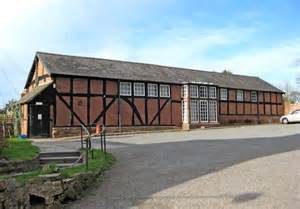 Agenda
1. Apologies 
2. Minutes of the 2017 Annual Meeting 
3. Annual Reports.
     Parish Council Chairman
     The Draft Parish Action Plan
     Parish Council Committees
     County and District Councillors 
4. Fairfield W.I.
5. Neighbourhood Planning – Cllr. Dr Bob Morgan
6. ‘We Don’t buy Crime’  - Mick Simpson  Project Manager 
7. Footpath Wardens  - Paul & Lynne Hardcastle
8. First World War Commemorations – Cllr. James Bradley
9. Open forum
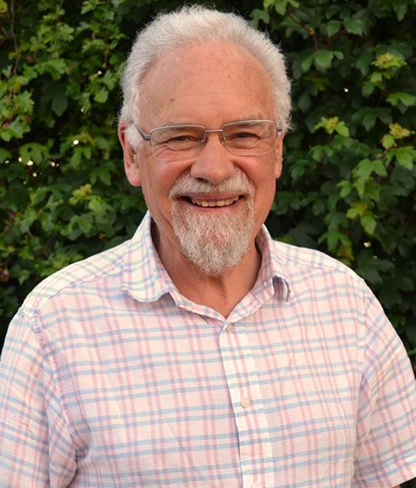 Review 2017/18 P.C. Chairman Cllr. James Bradley
Overall:  Lots of Effort, Some Achievement
Survey of Parish Opinion
Belbroughton Recreation Centre
Fairfield Recreation Ground
The Green Belbroughton
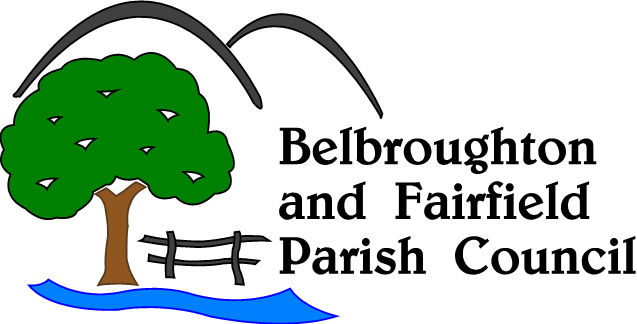 Review 2017/18 Chairman Cllr. James Bradley
Overall:  Lots of Effort, Some Achievement
Little Bell Hall Pool
Glebe Fields Development
Budget Outturn
People
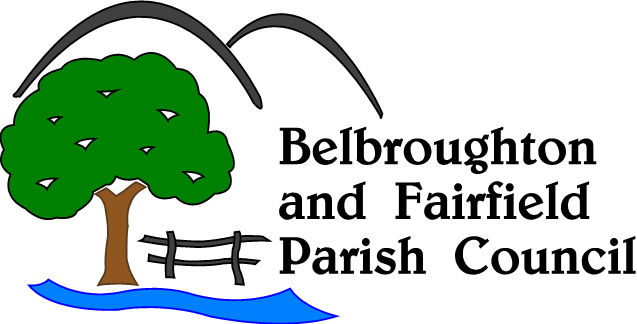 Parish Draft Action Plan Cllr. James Bradley
1.   Purpose of The Plan  
2.   Role of the Parish Council
3.   Priorities:
i.    Traffic
ii.   Green Spaces
iii.  The Green Belbroughton
iv.   Neighbourhood Planning
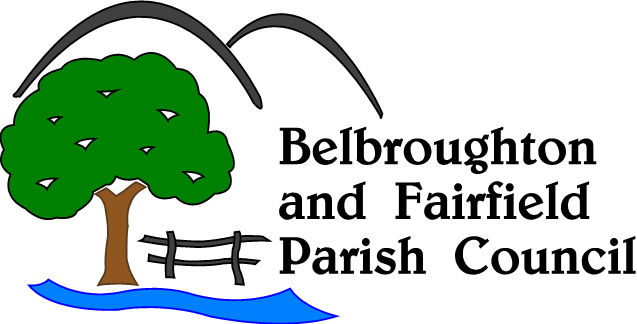 Parish Action Plan Cllr. James Bradley
4. Other Activities:
a. Communication
b. Agricultural Holdings
c. Budget and Management
d. Grants to Village Bodies
e. Parish Projects
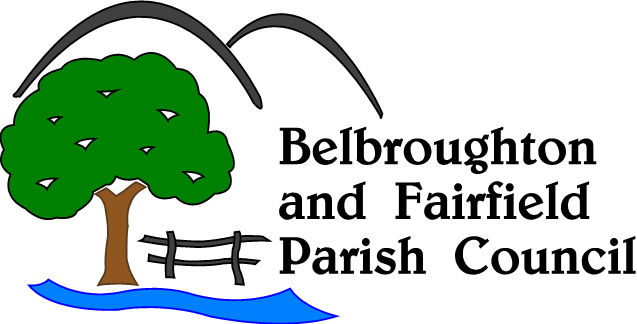 Parish Action Plan Cllr. James Bradley
5. Effects of cuts elsewhere
6. People
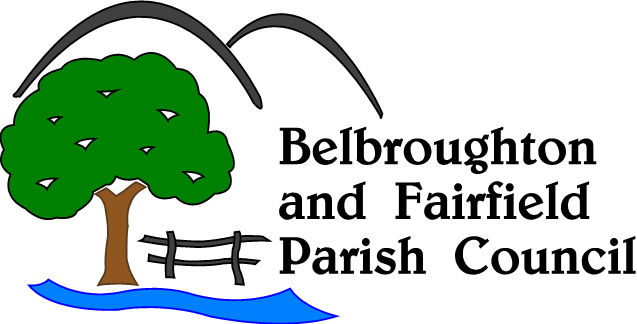 Finance Committee Report  Cllr. Simon Nock    Key Message  2017/18
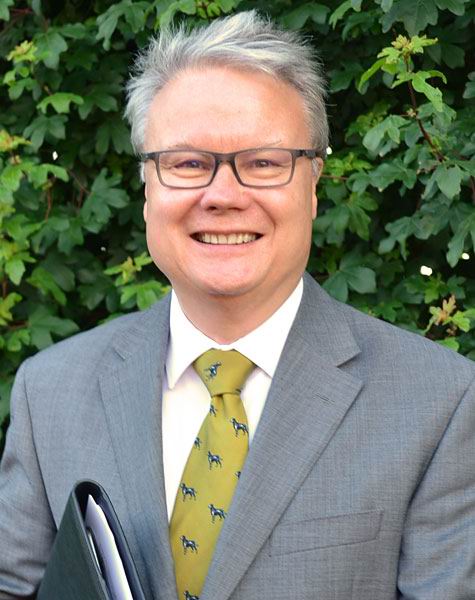 Subject to both the internal and external audits which take place during May, the Council expects to report an overall surplus of around £650.
In early June the detailed accounts will be published on our website belbroughtonandfairfield-pc.info
   with paper copies available upon request.
‘Ordinary’ and ‘Other ‘ Income 
       Income
        Precept -                                     £65,000
        Lengthsman  Scheme -               £3,148 
        Meeting Room Rent                   £1,200  
        Other Income                            £20,256          
        Total  -                                         £89,604
‘Other’  Income from the P.C. Assets

Agricultural Holdings rents                      £7,767
Parish Room Belbroughton rent             £4,800
Investment inc. from Cash deposits       £4,543
Fairfield Villa F.C. rent                               £2,626
Wayleaves                                                       £520
Total  from Assets                                     £20,256 

Plus Grants from W.C.C. Cllrs.                  £2,350
Major Expenditure items
Clerk salary (inc. on costs)                       £24,237
Grass Cutting & Green Spaces                £10,414
Footway Lighting                                         £5,223
Lengthsman                                                  £3,870 
Dog bins                                                        £3,474
Tree work                                                      £3,040
Maintenance Grants Paid
Belbroughton Parochial Church Council      £2,200
Belbroughton Recreation Centre                   £1,155
Fairfield Village Hall                                             £730
Belbroughton Church Hall                                  £730
2017/18  Items Approved or Paid Out
Capital Grants:
     * Belbroughton Rec. Centre – Play Area upgrade      £20,000
     * Fairfield Village Hall – projection equipment                £500
     Parish Projects:
     * New noticeboard located outside Fairfield V.Hall    £1,740
     * First World War Commemorations in 2018                £1,000
     * Footpath diversion – Nr. Beckett’s Farm                        £706
     * Stourbridge Rd. Fairfield – B.T. box removal
        to enable W.C.C. to install a dropped kerb                    £576
      Minor Grants:
      * Fairfield Community Association                                    £350
      * Belbroughton Life Savers                                                  £250
Agricultural Holdings Committee
The Council owns 85 acres of arable
      farmland in Wildmoor & Stoneybridge.
Let under 13 tenancies at £90 /acre and is  
     used for various arable cropping types.
The income is used to fund the Capital & Minor Grants and Parish Projects.
Council inspects the holdings during the year to ensure they are well maintained which has again proved to be the case.
As well as providing a regular income the land is a significant area of  ‘Green Belt’ in the Council’s ownership and control.
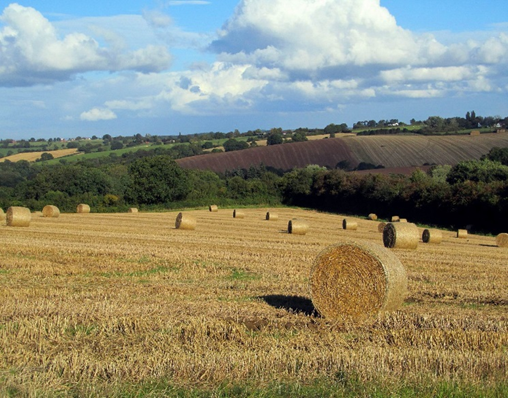 Planning  Committee Chairman            Cllr.  Chris Scurrell
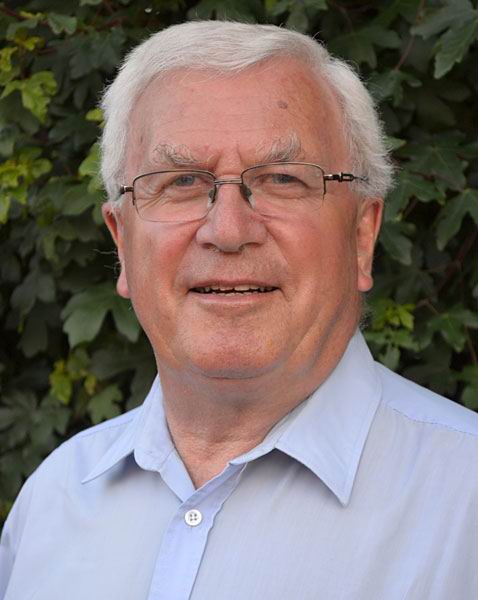 46 planning applications were considered
Recommendations made to District Council :
  23    No Objection
  14    No Objection but with conditions 
    9    Objected to
County and District Councillors
County Councillor  Karen May
District Councillor Margaret Sherrey
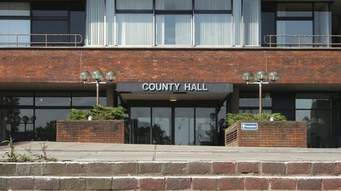 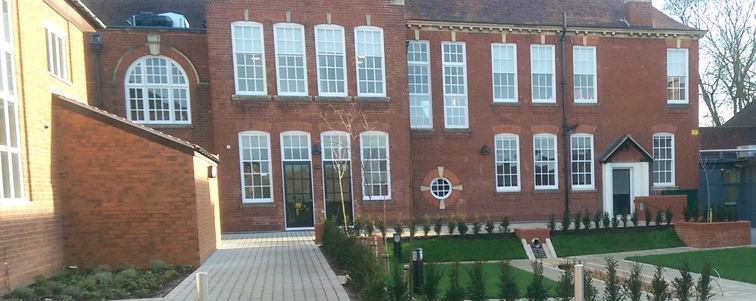 The Fairfield W.I.
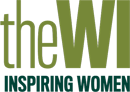 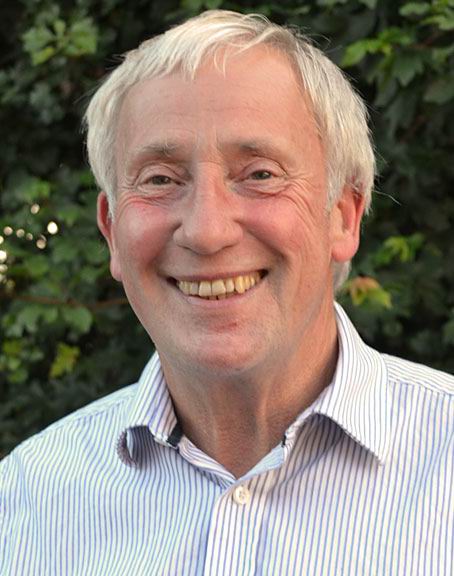 Neighbourhood Planning
Cllr. Dr Robert 
Morgan
[Speaker Notes: What is it all about
 Where has it come from
 what are the other terms associated with the idea.]
West Mercia Police‘ We Don’t Buy Crime Initiative’
Mick Simpson - Project Manager 
The Parish Council has approved the principle of sponsoring a ‘Smartwater’ initiative in the parish area.  This would cost approximately £10,000.
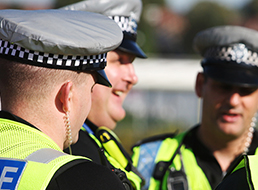 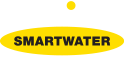 Parish  Footpath Warden Report
Paul Hardcastle
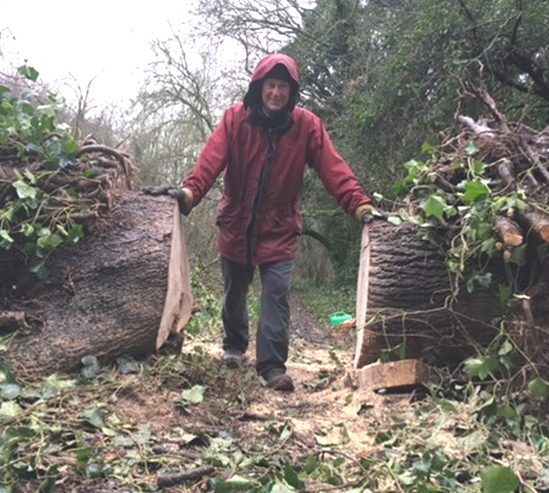 First World War Commemorations
Cllr. James Bradley - To advise of Parish Council support and proposals for 
commemorations in 2018
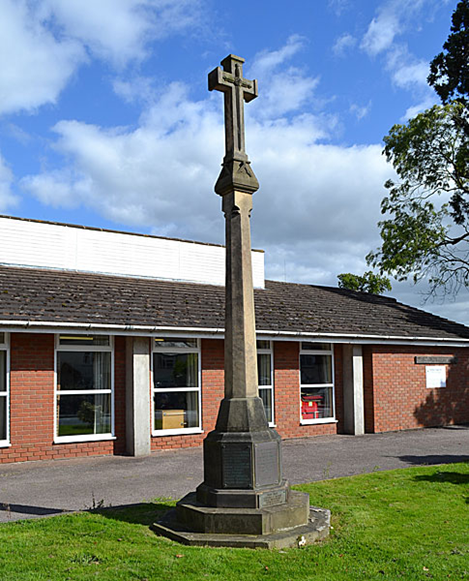 Open Forum
Question time on any matters of interest to residents and an opportunity for other organisations promote themselves to the parish community. 
Please tell us your name and which village you are resident in.
Thanks
Thank you for coming to the 
Annual Parish Meeting
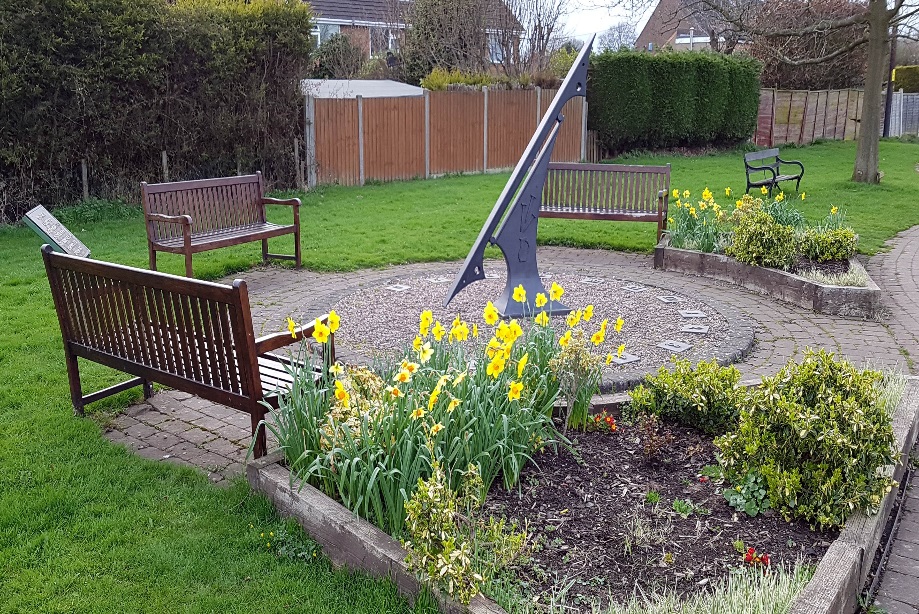 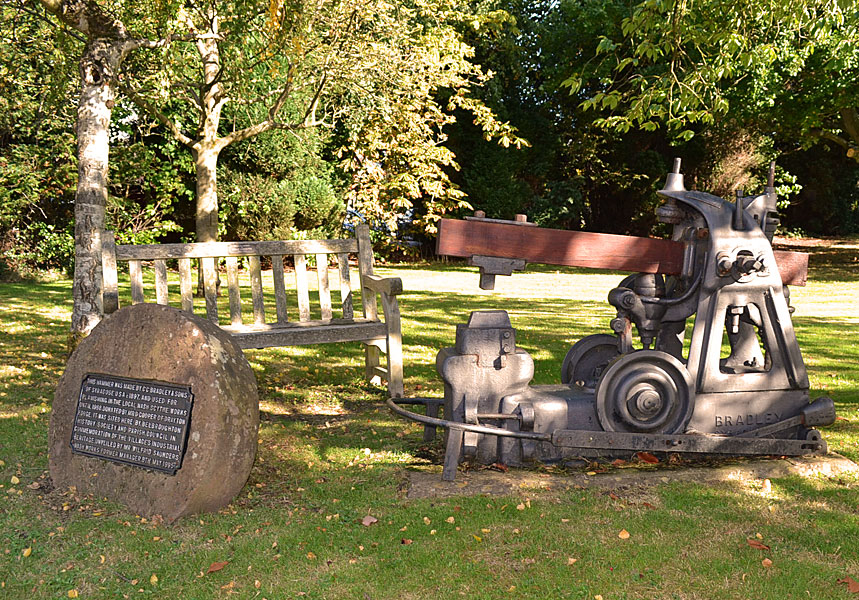